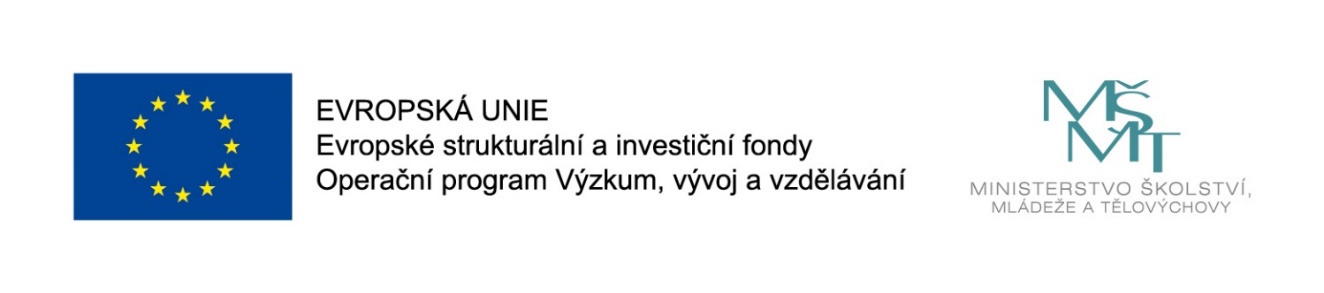 Základní ošetřovatelské postupy
CZ.02.2.69/0.0/0.0/16_015/0002400
ROZVOJ VZDĚLÁVÁNÍ NA SLEZSKÉ UNIVERZITĚ V OPAVĚ
Aplikace PŽK
Šimánková Petra
Permanentní žilní katetr
Žilní vstupy jsou nezbytné a vhodné u většiny hospitalizovaných nemocných pro aplikaci léků, infuzí, transfuzí nebo přísunu nutrice – parenterální výživy
Dále ke krevním odběrům, analgetizaci nemocného
Pro řadu diagnostických, operačních a léčebných výkonů
K aplikaci kontrastní látky – např. před vyš . sítnice.. 
V období perioperační péče
Je zvolen také tehdy, pokud máme v plánu delší intervence na několik dní
Místa aplikace PŽK
Nejčastěji je využíváno žilní řečiště na HK (DK riziko trombóz)

Předloktí, paži či dorza ruky (oblast kubity – loketní jamky, je pro akcentaci pohybu méně vhodná)
Místa aplikace PŽK
Venae metacarpeae - žíly v oblasti hřbetu ruky (dorsum), jsou uložené v průběhu metakarpálních kostí, u většiny pacientů je dobře viditelný jejich průběh 
Vena cephalica, vena basilica  - žíly, které probíhají od hřbetu ruky až k paži, nejčastěji jsou punktovány na předloktí.
Vhodná céva
Velké, pružné
Měkké na pohmat
Rovné (na délku kanyly) 
Na nedominantní končetině 
Na zdravé končetině 
Bez kožního infektu, edému, zarudnutí, prosáknutí
Doba zavedení je závislá mimo jiné na lokálním vzhledu okolí místa vpichu
Typy katétru
Vhodný katetr –polyuretan, vialon, teflon
S křidélky, nebo s portem pro aplikaci léčiva, bez nutnosti rozpojování infuzní linky
Dle barvy – jsou dány velikosti - průtoky
Typy uzávěru periferních žilních katétrů – mandrén, zátka, kombi zátka, bakteriální zátka 
Vždy je nutná kontrola expirací před aplikací, neporušení obalu ..
Příprava pomůcek k výkonu
Zdravotnická dokumentace - indikace, identifikace nemocného, identifikační pásek
Podnos na pomůcky, pojízdný stolek, dezinfekce na ruce
Podložka pod končetinu nemocného
Sterilní PŽK (druh dle poměrů periferního žilního systému pacienta, předpokládané doby zavedení a typu medikace)
Esmarchovo obinadlo
Dezinfekce na kůži
Jednorázové rukavice 
Buničité čtverečky nebo tampóny
Příprava pomůcek k výkonu
Sterilní krytí místa vpichu určené pro PŽK (textilní, filmové krytí, kombinace)
Emitní miska 
Injekční stříkačka s 10 ml fyziologického roztoku, s výhodou sterilní přednaplněná stříkačka
Spojovací hadička 
Kontejner na ostré předměty
Příprava pomůcek k výkonu
Bezjehlový vstup nebo antibakteriální či kombi zátka k uzavření i. v. vstupu
Náplast
Náplast
Nůžky
Elastický síťový obvaz nebo návlek pruban
Fix k popsání datum, čas podpis
Postup před výkonem
Identifikace pacienta dotazem, kontrolou identifikačního náramku 
Informace o výkonu, požádání o spolupráci (dle věku, vědomí, schopností..)
Příprava polohy, podložení končetiny, zajistit intimní, klidné prostředí
Výběr vhodného místa pro zavedení PŽK
Mechanická očista rukou
Vlastní zavedení PŽK – viz instruktážní video
Dezinfekce rukou
Nasazení nesterilních rukavic, opět informace nemocnému.
Vyhmatáme vhodnou cévu 
Místo vpichu dezinfikujeme prostředkem na kůži a ponecháme zaschnout do doby cca 30 sekund.
Škrtidlem se zaškrtí končetina nad místem vpichu cca 3-5 cm směrem k srdci.
Vlastní zavedení PŽK – viz instruktážní video
Při opakovaném vyhmatání žíly je zapotřebí provést opětovnou lokální dezinfekci místa vpichu
Upozorníme pacienta na vpich. 
Vypneme kůži pod předpokládaným vpichem a zavedeme periferní žilní kanylu pod úhlem cca 30° do mírné hloubky předpokládané cévy.
Dále kanylu srovnáme směrem ke kůži. Pokud jsme žílu správně punktovali, objeví se nám uvnitř kanyly v komůrce krev.
Vlastní zavedení PŽK
Povolíme škrtidlo.
Dále následuje protipohyb, kdy se kovový zavaděč pomalu vysunuje směrem k ven a plastový katétr zasouváme směrem k místu vpichu dále do cévy.
Částečně nebo úplně vytažená jehla se nesmí zavádět zpět do plastové kanyly. Mohlo by dojít k odříznutí kanyly a následné embolizaci do krevního řečiště. 
Po lehkém stisku žíly nad místem vpichu (zamezení krvácení z katétru) vysuneme jehlový zavaděč.
Vlastní zavedení PŽK
Našroubujeme propláchnutou hadičku ( FR) a aspirujeme krev.
Aspirací si ověříme, zda jsme katetr zavedli do žíly. Proplach hadičky – sledujeme místo vpichu – reakce pacienta
Asepticky přelepíme místo vpichu
Vlastní zavedení PŽK
Kanylu nakonec přelepíme krytím na kanyly a hadičku uzavřeme bezjehlovým vstupem či zátkou (mandrén, infuze)
Nebo proplach fyziologickým roztokem + Combi zátka - na krátkodobé uzavření (do 6 hodin)
Je možné kanylu překrýt prubanem, abychom zmírnili riziko extrakce katétru
Podle zvyklosti oddělení označíme krytí datem zavedení katetru
Závěrem provedeme záznam o zavedení PŽK DO zdravotnické dokumentace pacienta 
Úprava pacienta, úklid, dezinfekce rukou